Режим дня в детском саду
во 2 группе раннего возраста (от 2 до 3 лет)
Холодный период года (сентябрь-май)
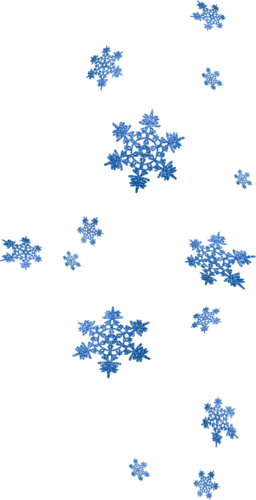 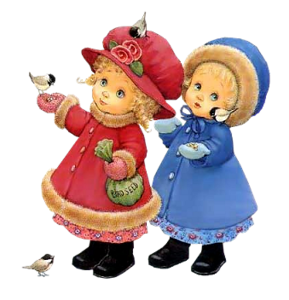 Режим дня в детском саду
во 2 группе раннего возраста (от 2 до 3 лет)
Теплый период года (июнь-август)
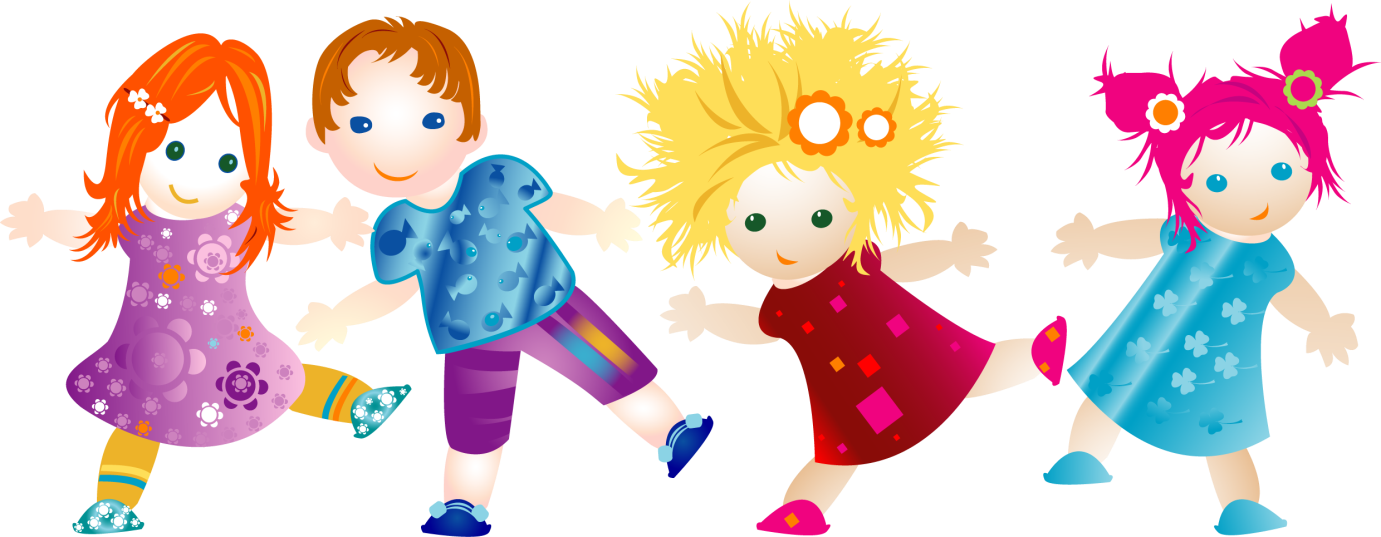